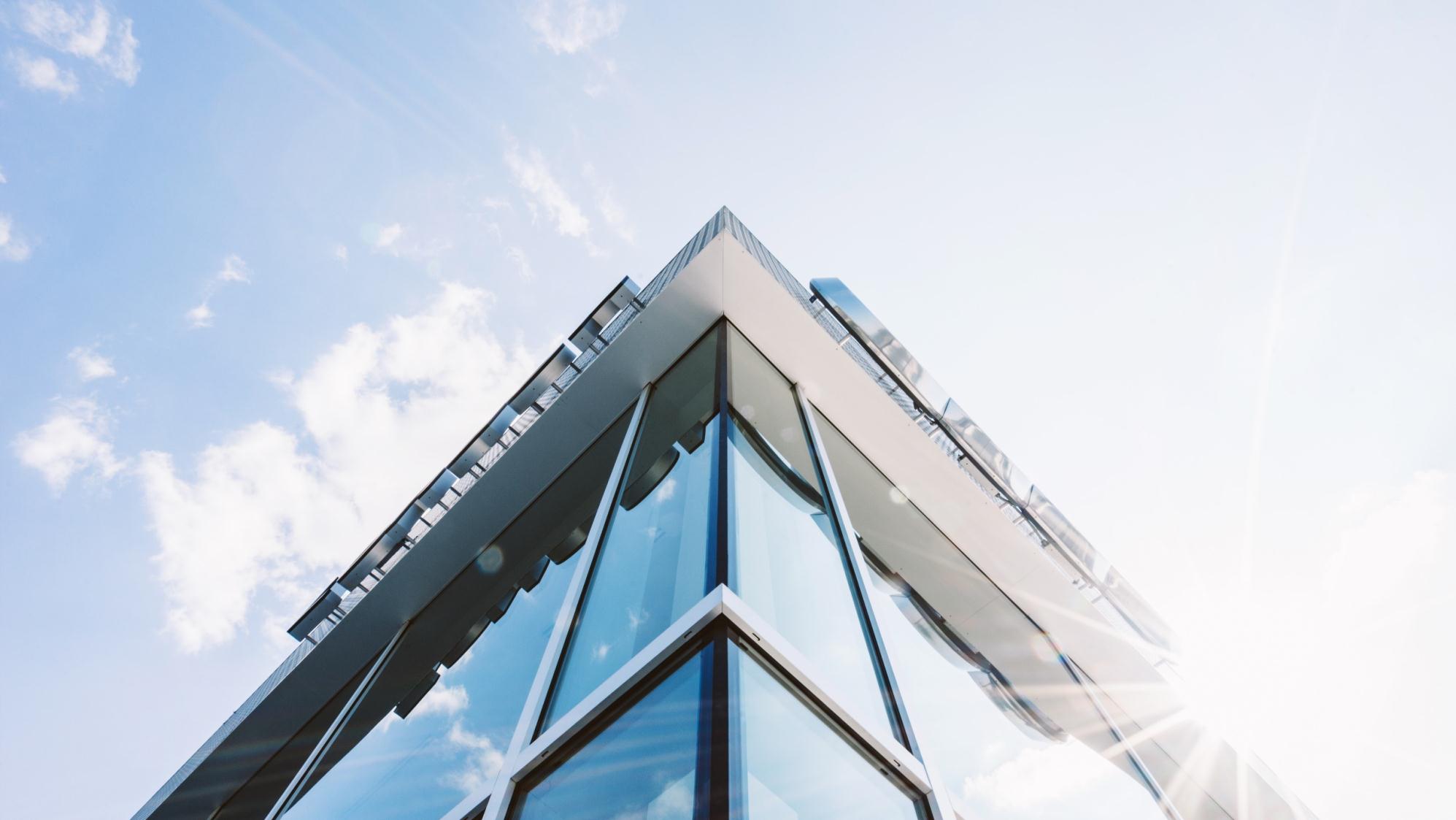 LOGO
FREE PPT TEMPLATES
START
Report ：freeppt7.com  Time：20XX.XX
https://www.freeppt7.com
Add title text
1
Add title text
2
CONTENT
Add title text
3
Add title text
4
Add title text
5
Add title text
6
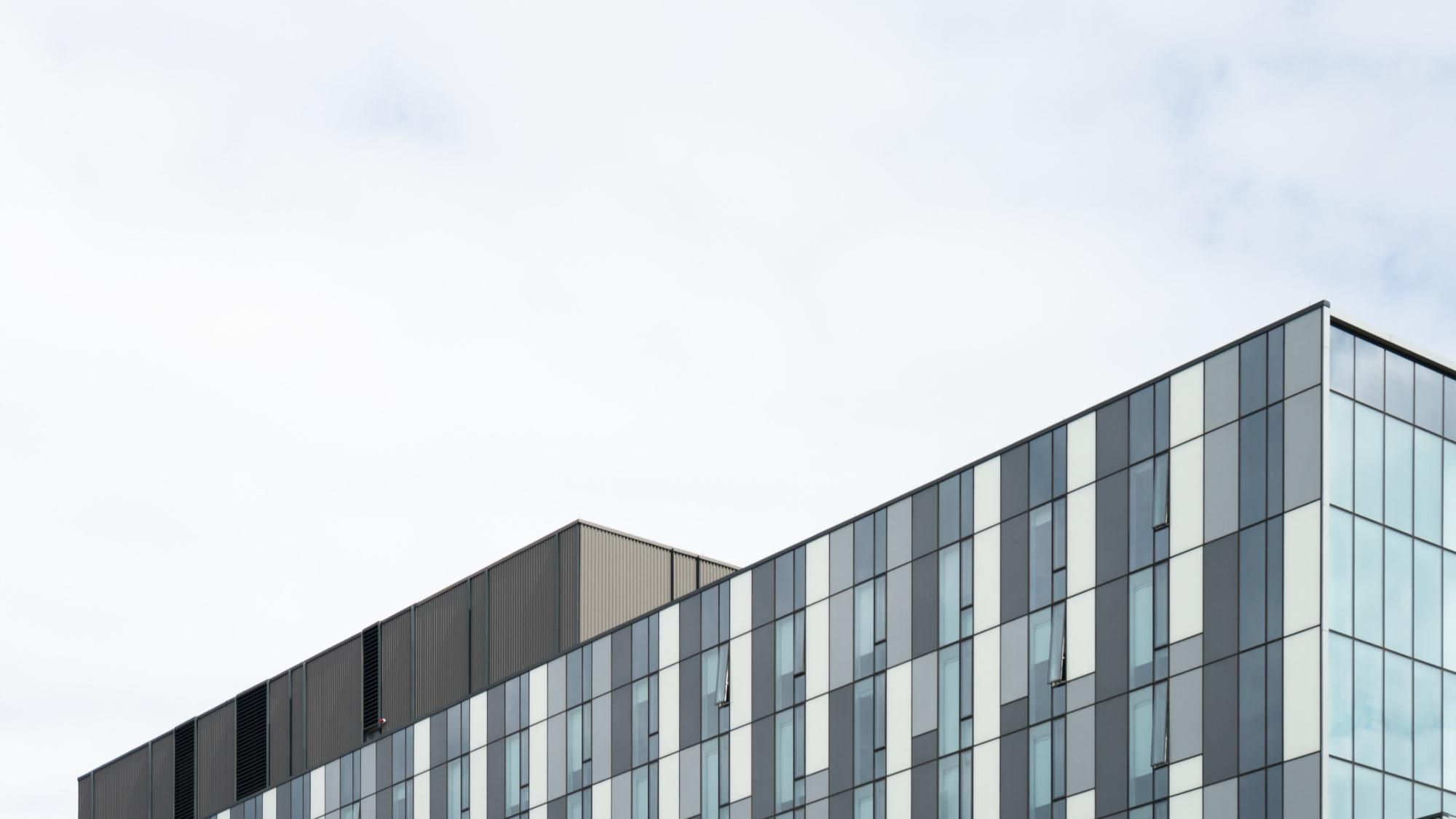 PART 
ONE
Add title text
Click here to add content, content to match the title, you can copy and paste directly, to select useful keyword entry.
work
admin
dolor
Add title text
1
Add title text
Click here to add content that matches the title.

Click here to add content, content to match the title, you can copy and paste directly, to select useful keyword entry.
work
admin
dolor
Add title text
1
Add title text
Click here to add content, content to match the title, you can copy and paste directly, to select useful keyword entry.
work
admin
dolor
Add title text
1
Add title text
Add title text
Add title text
Click here to add content that matches the title.
Click here to add content that matches the title.
Click here to add content that matches the title.
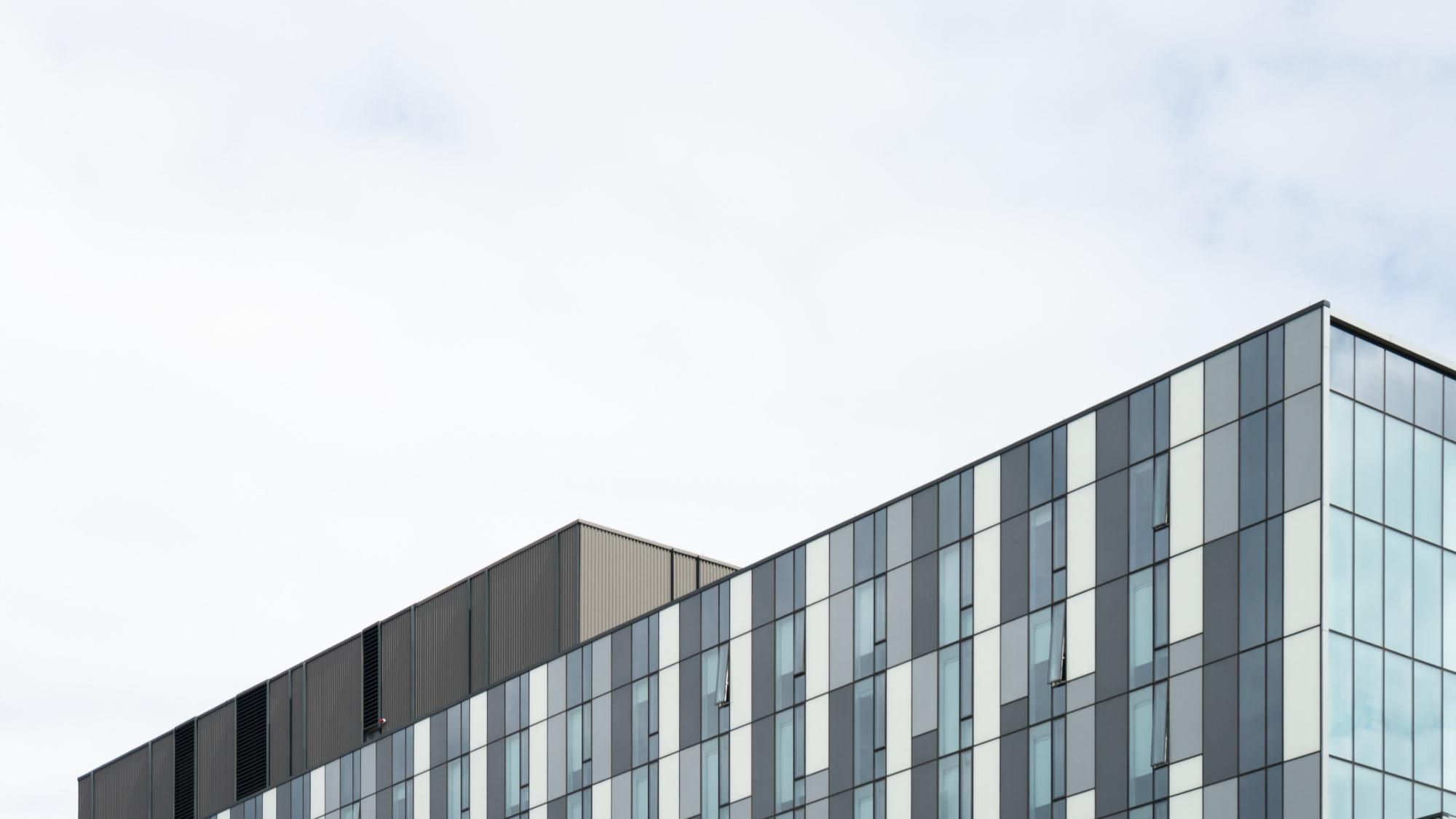 PART 
TWO
Add title text
Click here to add content, content to match the title, you can copy and paste directly, to select useful keyword entry.
work
admin
dolor
Add title text
1
Add title text
BUSINESS
work
admin
dolor
Add title text
1
Add title text
Click here to add content, content to match the title, you can copy and paste directly, to select useful keyword entry.
Click here to add content that matches the title.
Apr.
PPT下载 http://www.1ppt.com/xiazai/
work
admin
dolor
Add title text
1
Add title text
BUSINESS
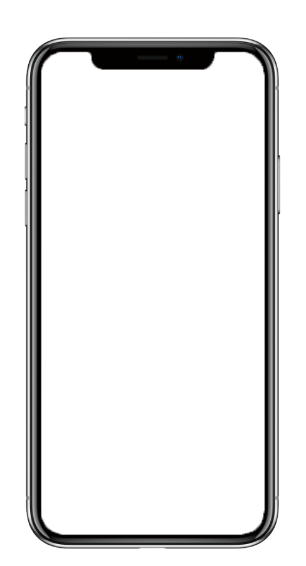 Click here to add content that matches the title.Click here to add content that matches the title.
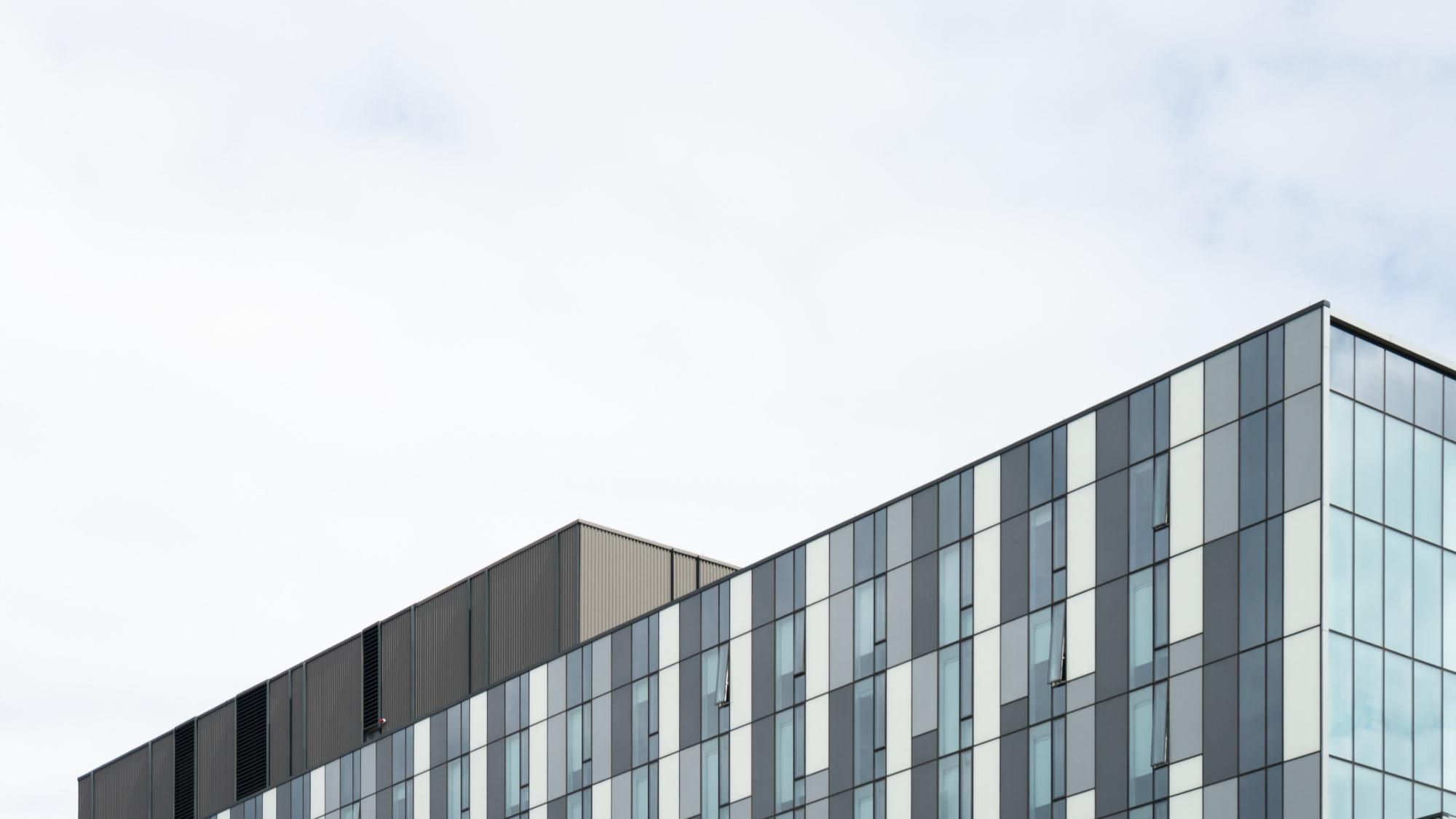 PART 
THREE
Add title text
Click here to add content, content to match the title, you can copy and paste directly, to select useful keyword entry.
work
admin
dolor
Add title text
1
Add title text
1
Click here to add content that matches the title.
Add title text
2
Click here to add content that matches the title.
Add title text
3
Click here to add content that matches the title.
Add title text
1
Add title text
01
Click here to add content, content to match the title, you can copy and paste directly, to select useful keyword entry.
Add title text
BUSINESS
Add title text
1
Add title text
02
Click here to add content that matches the title.Click here to add content that matches the title.
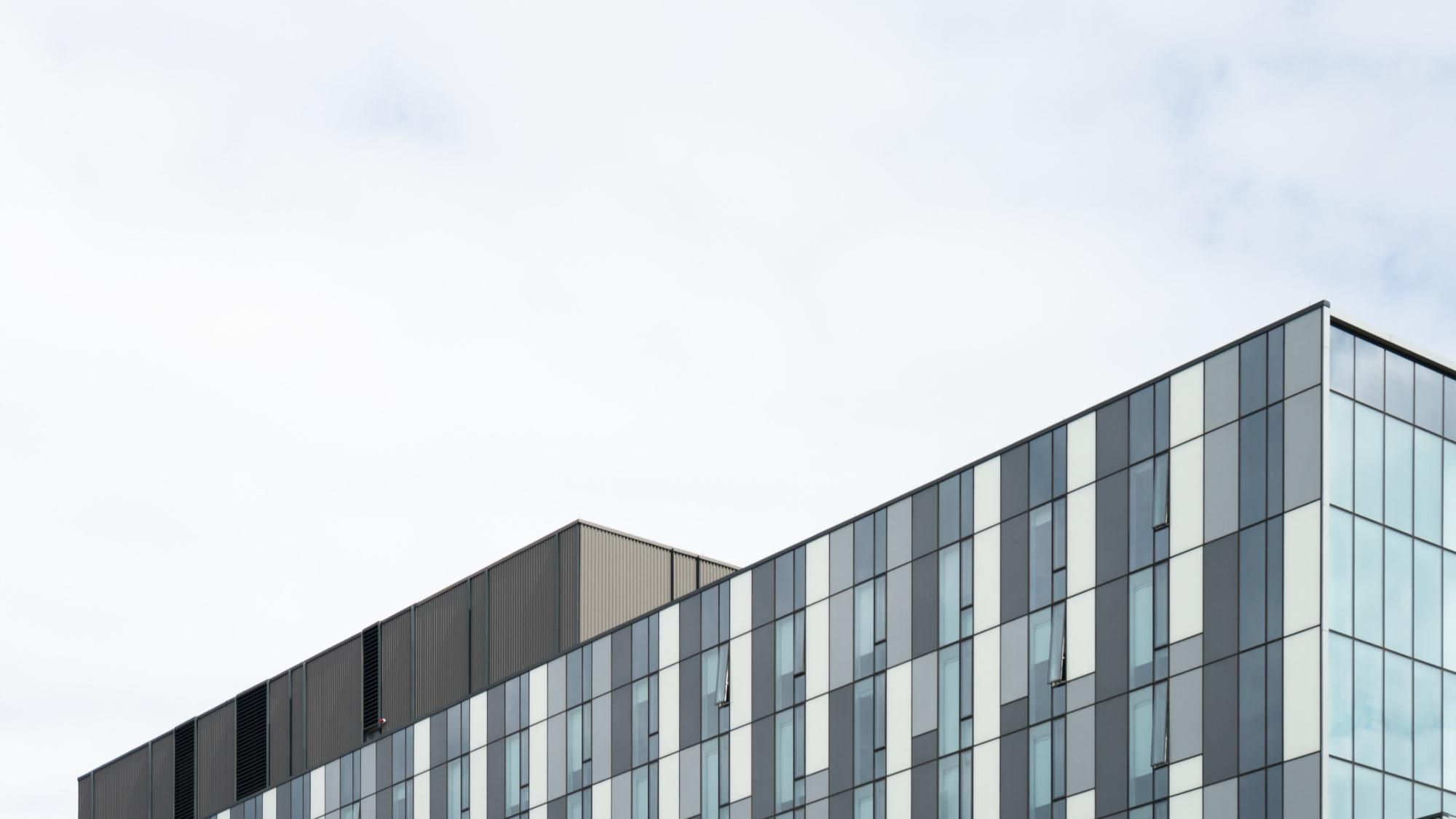 PART 
FOUR
Add title text
Click here to add content, content to match the title, you can copy and paste directly, to select useful keyword entry.
work
admin
dolor
Add title text
1
Add title text
Add title text
A
B
Click here to add content that matches the title.
Click here to add content that matches the title.
work
admin
dolor
Add title text
1
Add title text
Click here to add content, content to match the title, you can copy and paste directly, to select useful keyword entry.
work
admin
dolor
Add title text
1
Add title text
Click here to add content that matches the title.Click here to add content that matches the title.
BUSINESS
Click here to add content that matches the title.
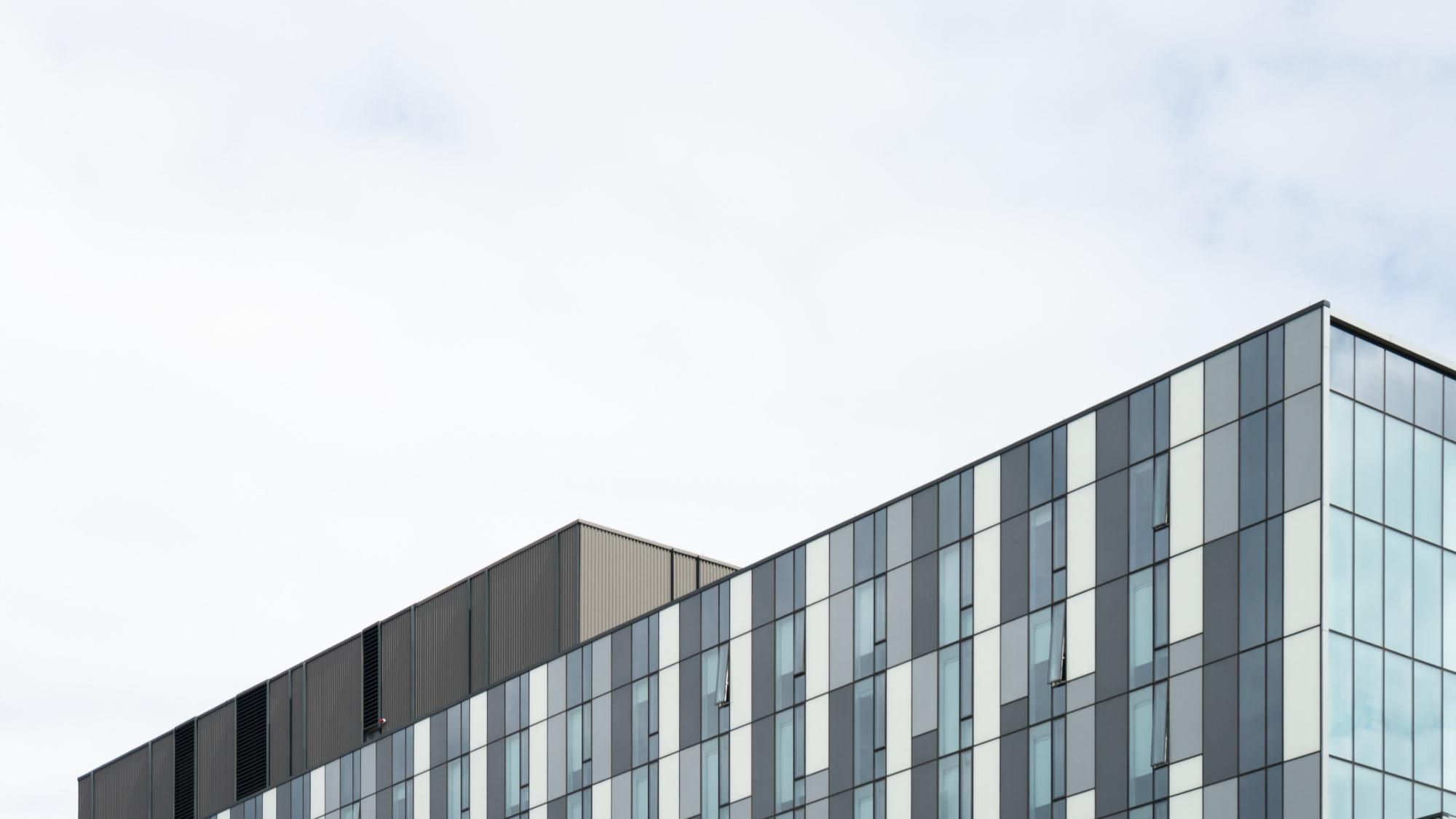 PART 
FIVE
Add title text
Click here to add content, content to match the title, you can copy and paste directly, to select useful keyword entry.
work
admin
dolor
Add title text
1
Add title text
BUSINESS
299$
Click here to add content that matches the title.Click here to add content that matches the title.
work
admin
dolor
Add title text
1
2019
2020
2021
BUSINESS
Click here to add content that matches the title.
Click here to add content that matches the title.
Click here to add content that matches the title.
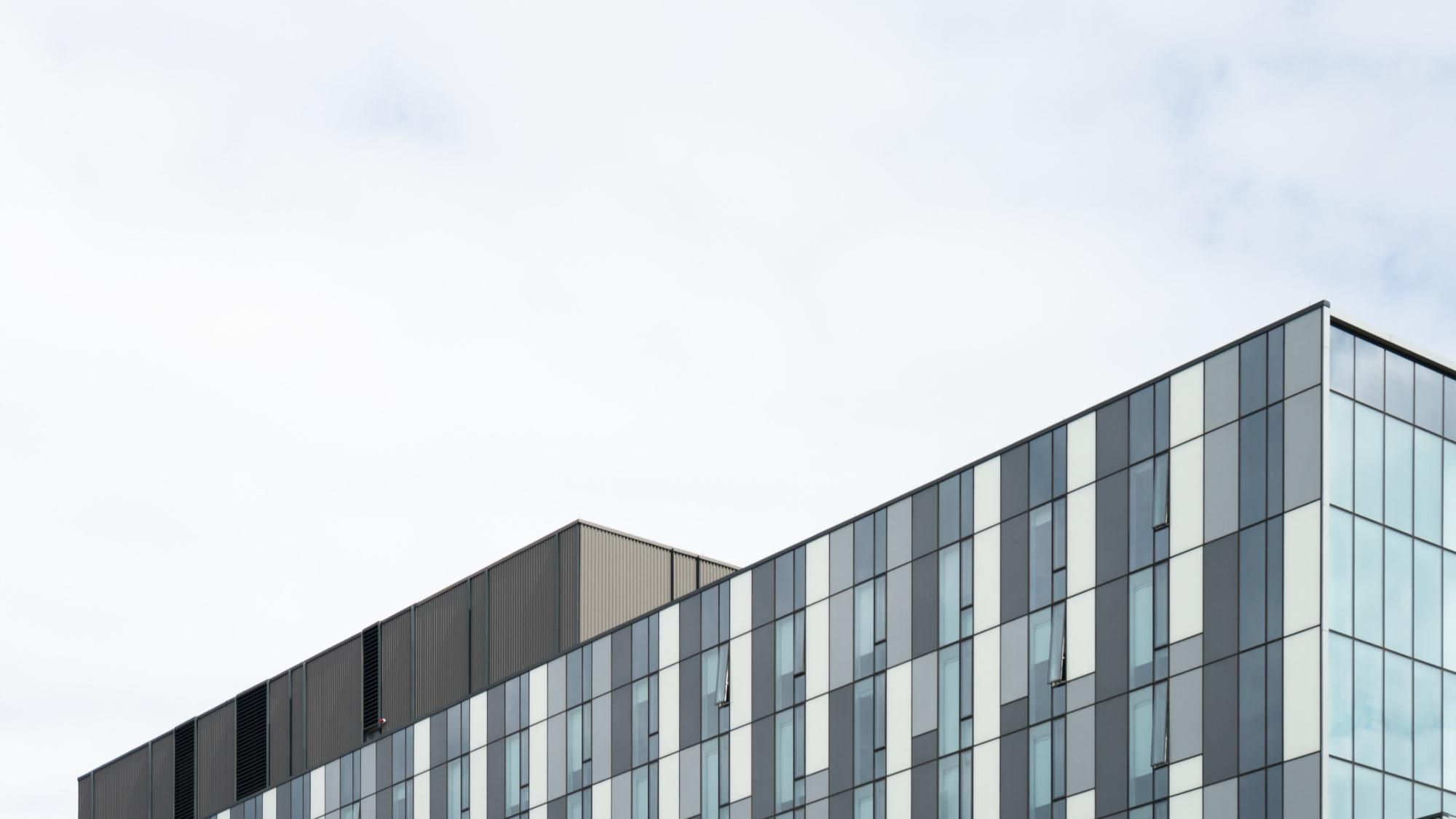 PART 
FIVE
Add title text
Click here to add content, content to match the title, you can copy and paste directly, to select useful keyword entry.
Add title text
1
Add title text
BUSINESS
Click here to add content that matches the title.Click here to add content that matches the title.
Add title text
1
299#
365#
452#
NO.1
NO.2
NO.3
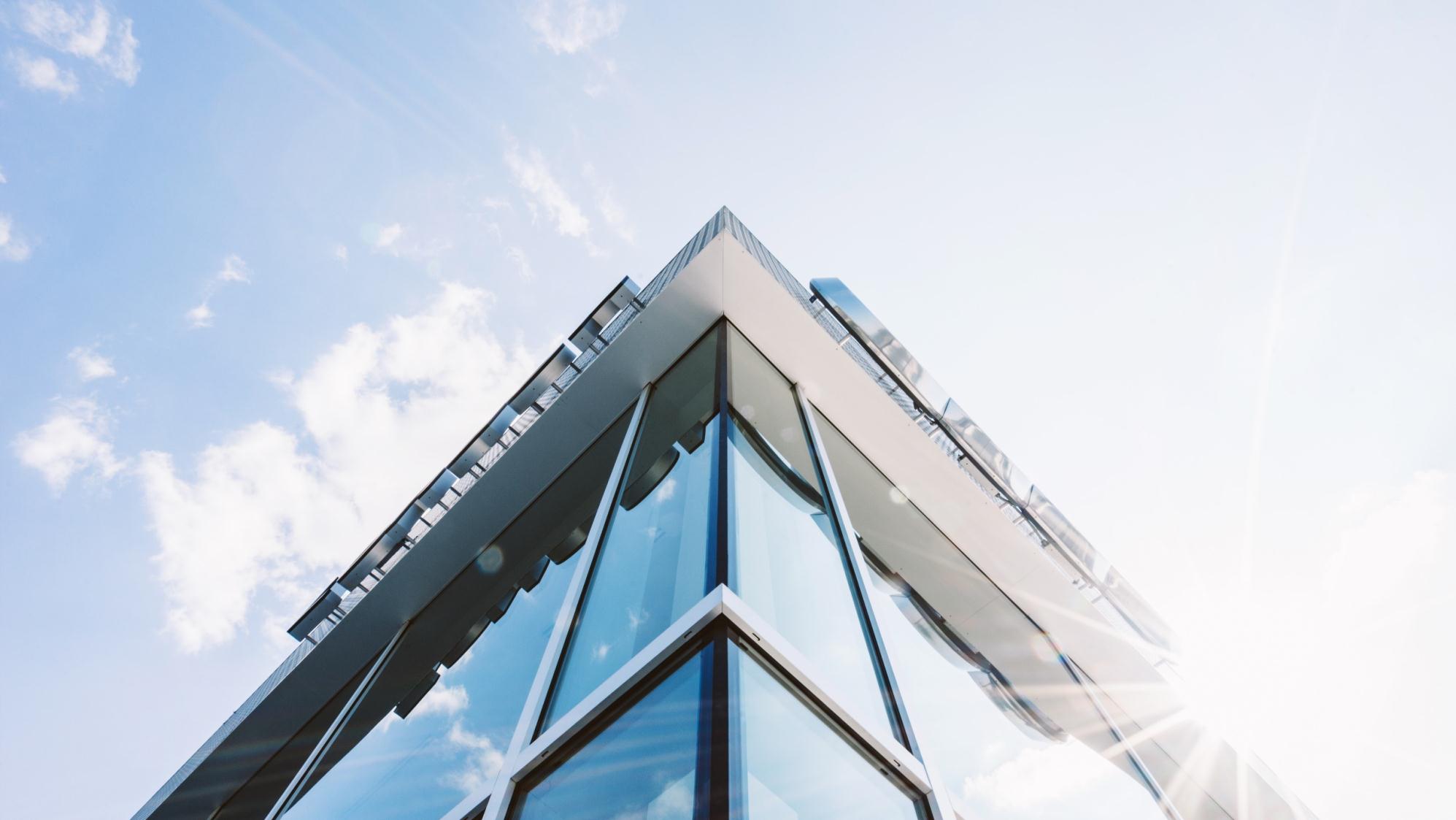 20XX
LOGO
THANK YOU
OVER
Report ：freeppt7.com  Time：20XX.XX
https://www.freeppt7.com